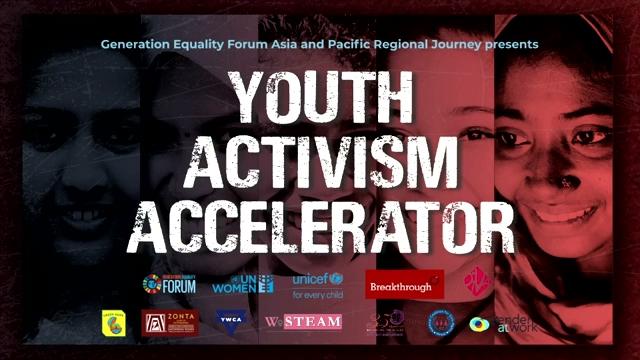 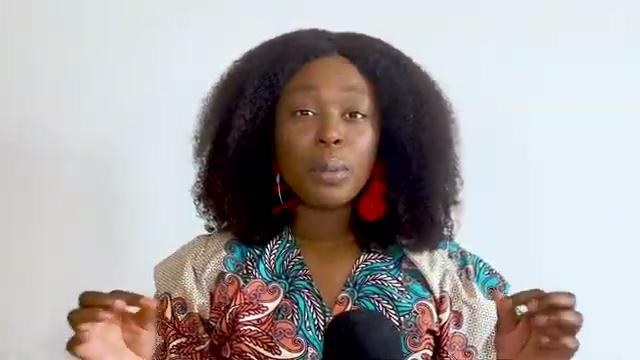 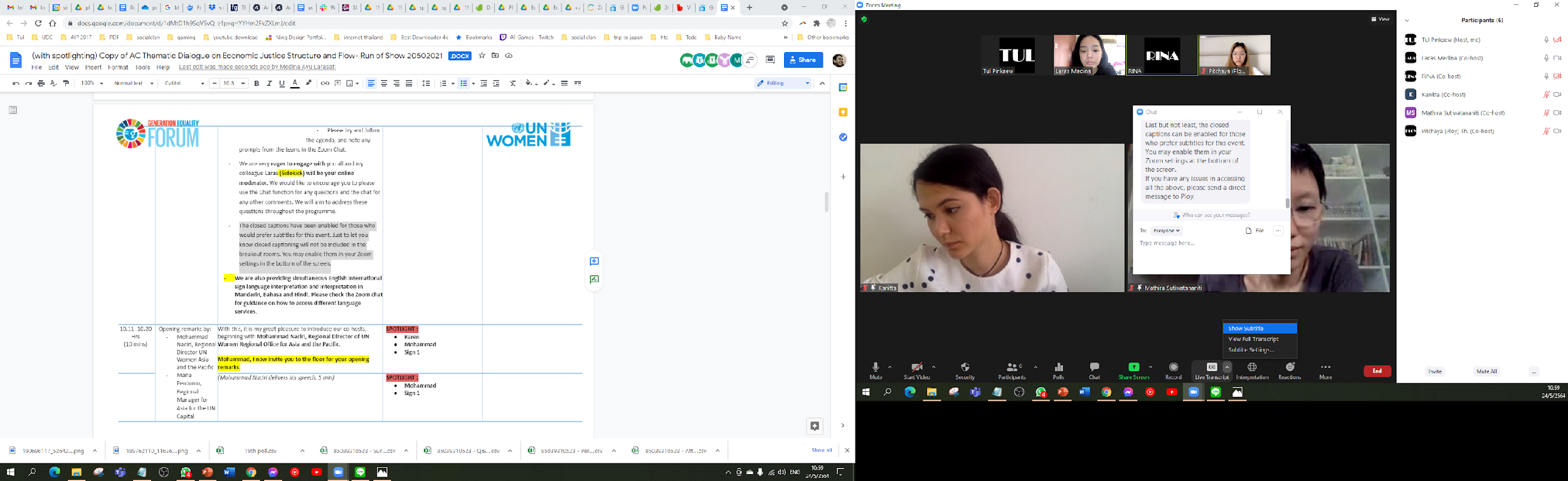 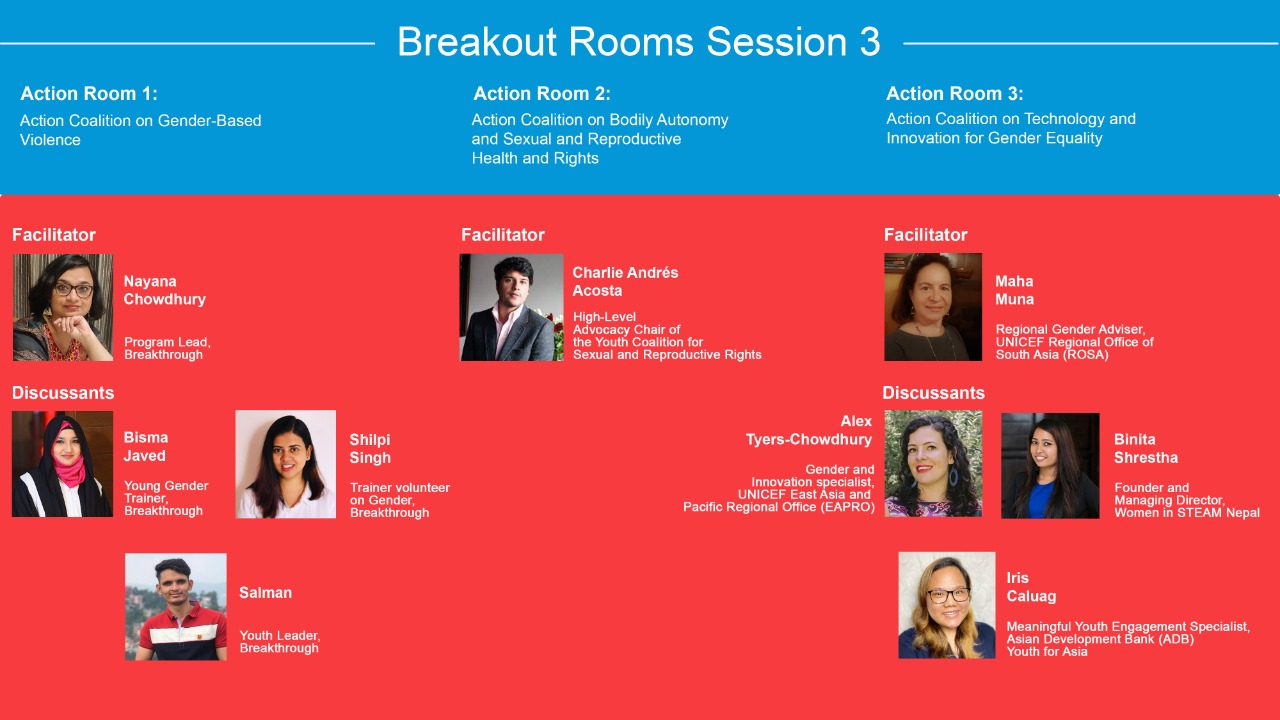 Breakout Slides
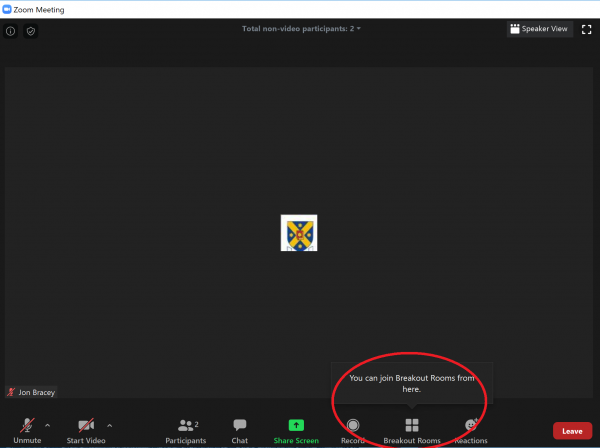 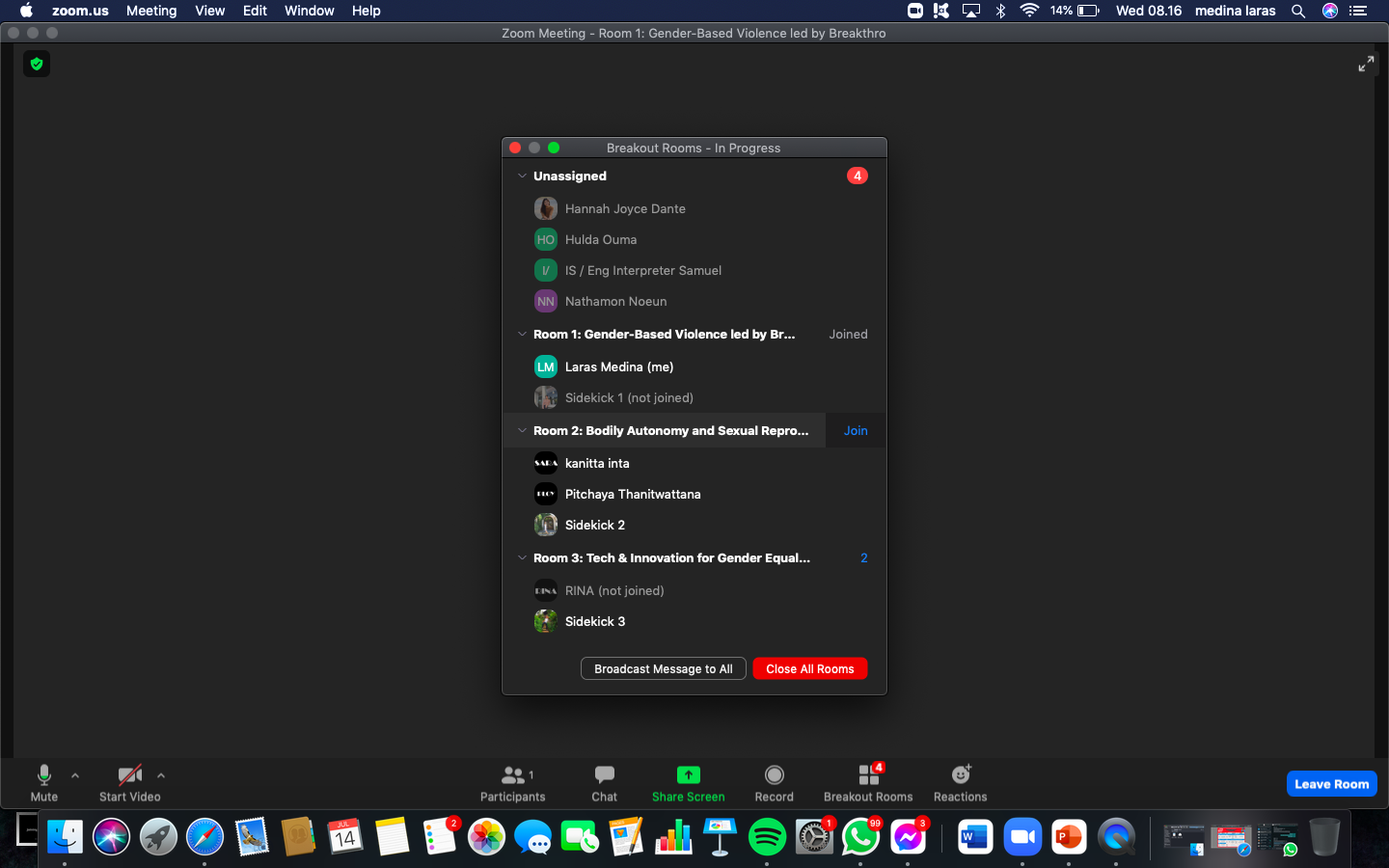 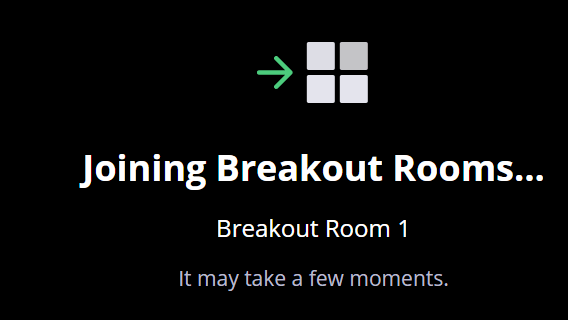 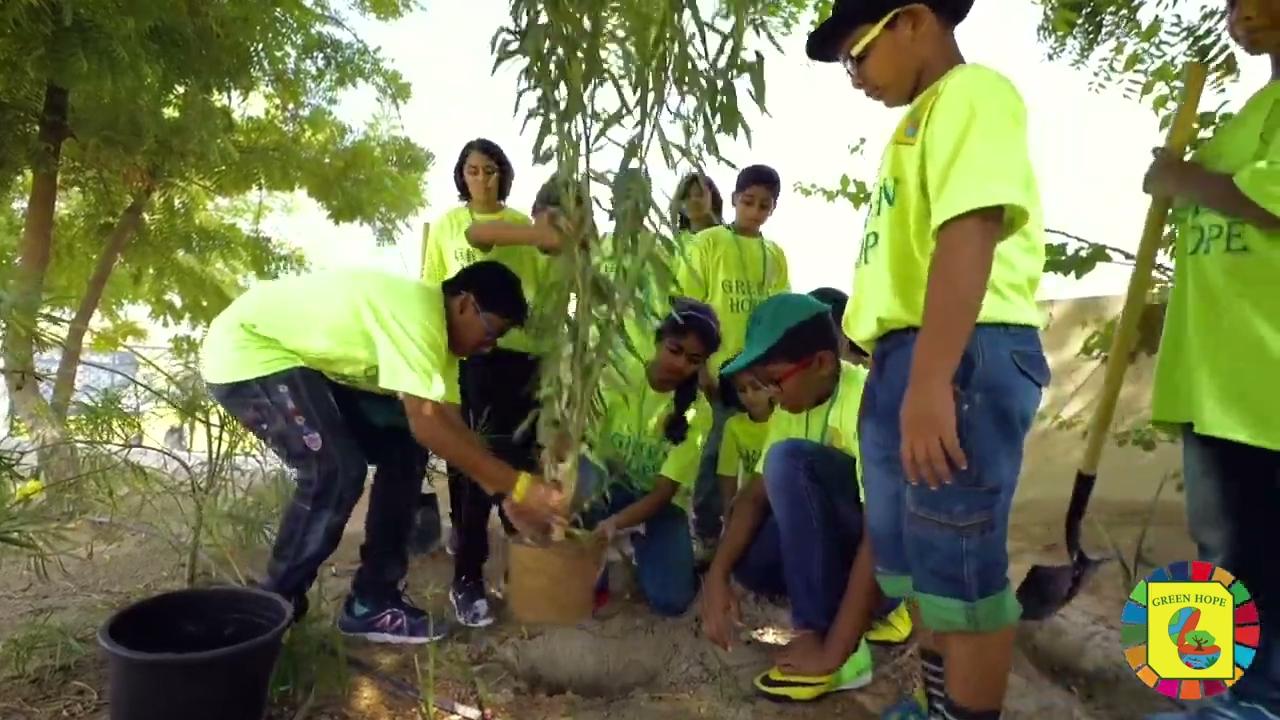 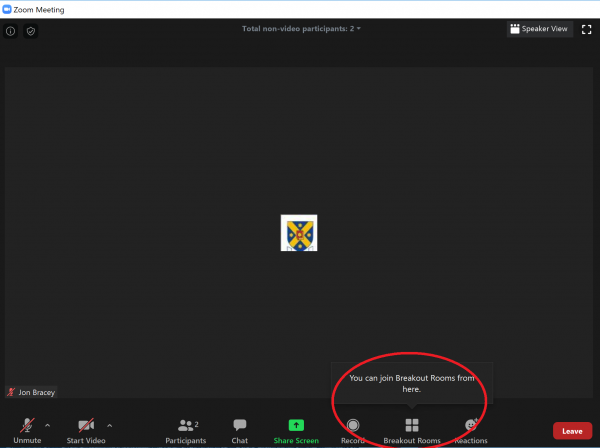 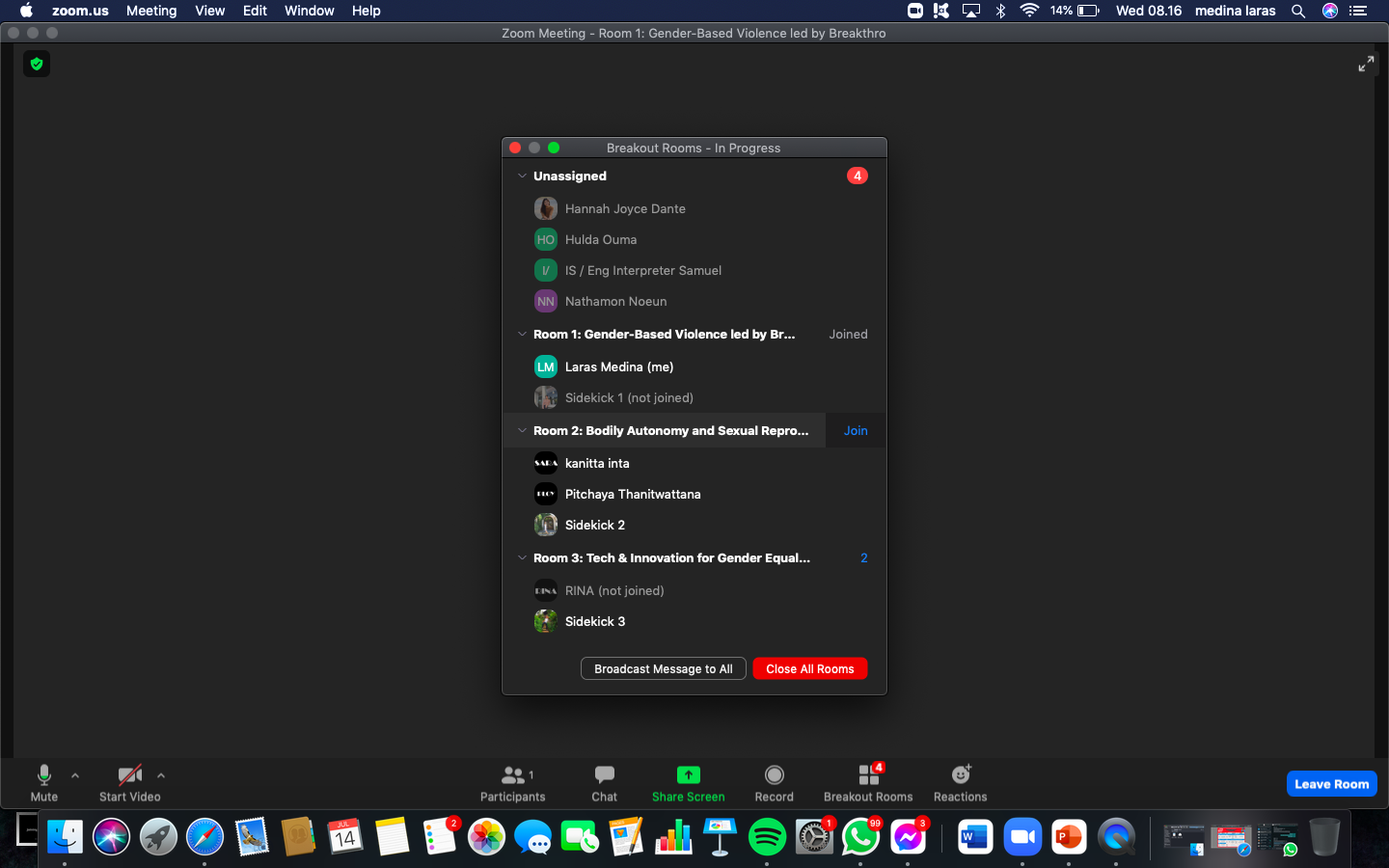 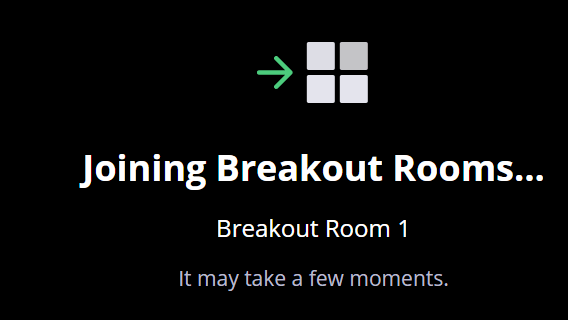 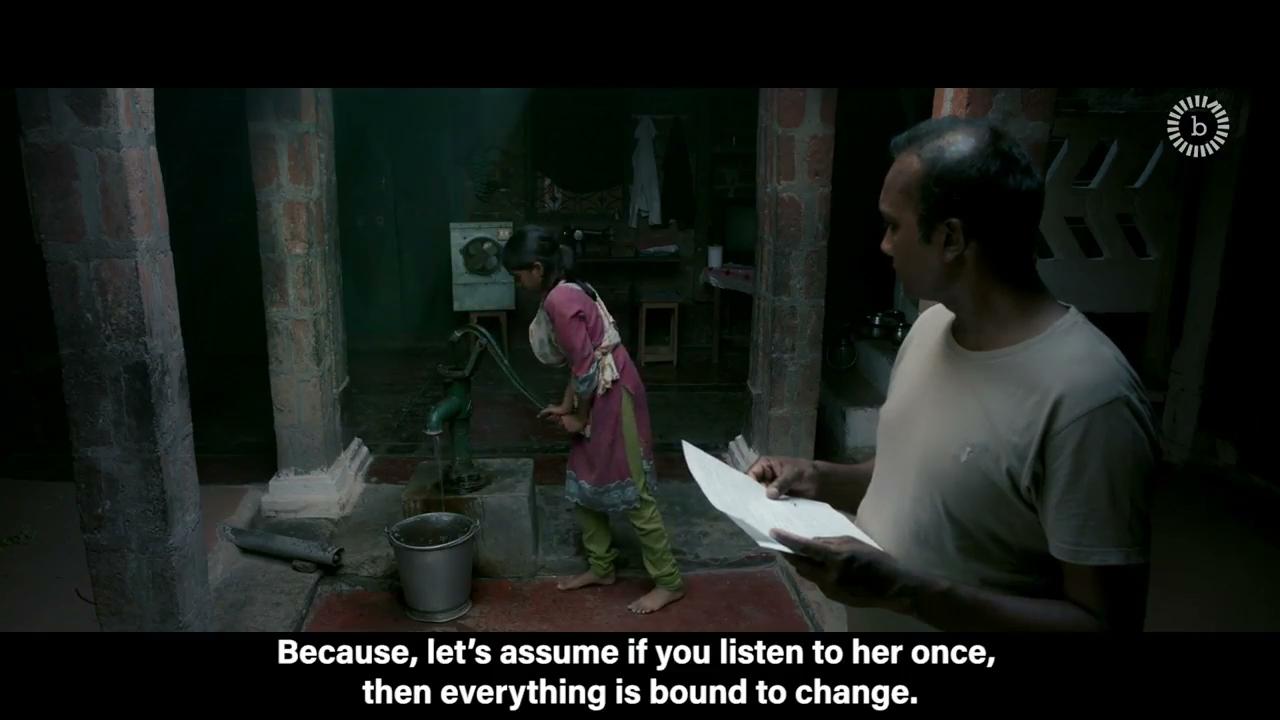 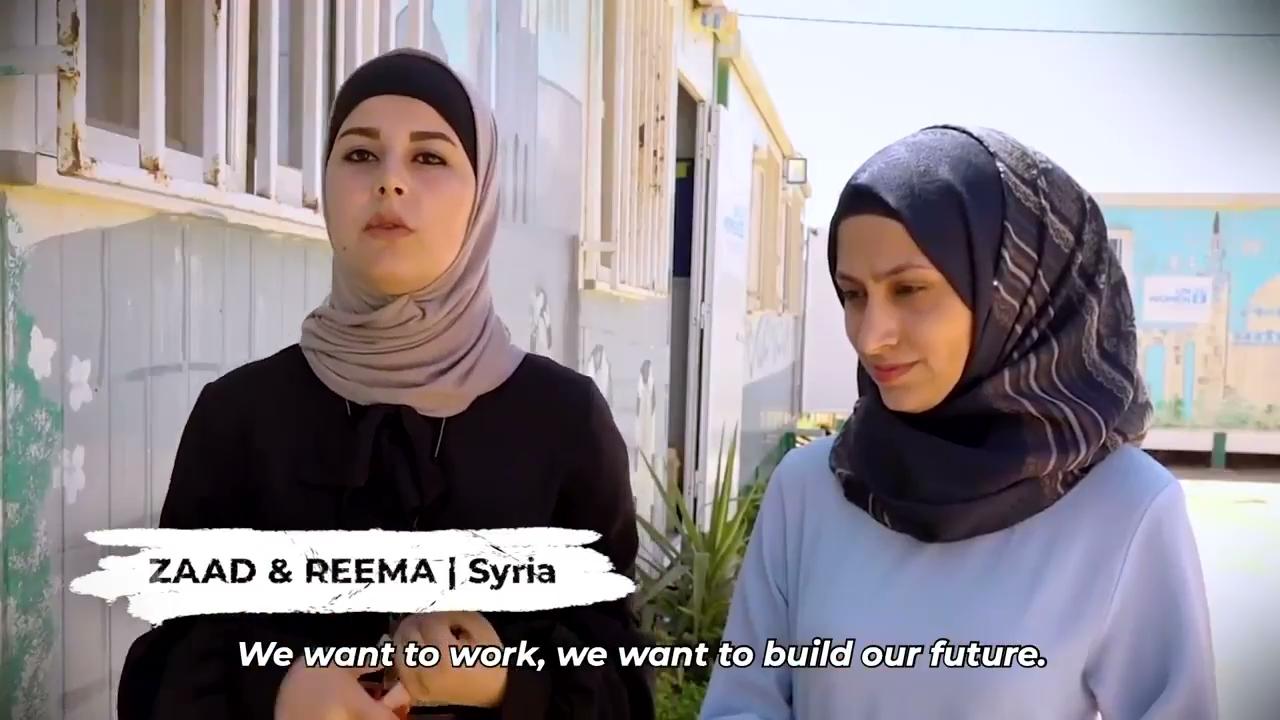